Культурные коды
Лялькина Елена Валерьевна, 
МАОУ «СОШ № 1»,
учитель русского языка и литературы
Культурные коды
- ключ к пониманию текста;
 - закодированная в некой форме
 информация;
 - смысл той или иной вещи или явления… в контексте культуры;
 - определяют набор образов текста.
Признаки культурного кода
универсален;
самодостаточен;
открыт к изменениям
Сущность культурного кода
Способность концентрировать содержание смыслов и ценностей культуры. 
    На уровне понимания, осмысления и интерпретации код культуры «прочитывается» индивидуально.
Сущность культурного кода
Кодом культуры мы называем совокупность знаков и их комбинаций внутри историко-культурного периода, получившую вербальное и (или) невербальное выражение в текстах культуры, обладающую интерпретативной устойчивостью в пространственно-временном континууме и сохраняющую коммуникативный потенциал на уровне личностного восприятия и социально-культурных практик. Функция памяти, которую выполняют язык культуры и «культурный код», обеспечивает передачу информации от одного поколения другому в пределах всей истории.
Культурные коды могут быть
Мифами (или мифемами)
 Сказками;
Библейскими легендами;
Историческими событиями или их отголосками;
Культурными архетипами;
Устоявшимися представлениями.
Испытание «Культурные коды»
Образовательный результат: умение считывать культурные коды с картины
Объекты оценивания: письменные ответы участников. 
Процедура:
Знакомство участников испытания с понятием «культурные коды».
Просмотр картин, запись культурных кодов на листочки (самостоятельно, индивидуально, 3 минуты по каждой картине)
Задание: найдите в каждой картине  все явные и скрытые культурные коды , опишите их подробно (сюжет легенды, мифа; историческое событие)
Критерии оценки ответов
Культурный код в картине просматривается, описан подробно – 4 балла.
Культурный код в картине просматривается, описан не полностью – 3 балла.
Культурный код в картине просматривается частично, необходимы дополнительные пояснения – 2 балла.
Культурный код назван, но в картине не просматривается  - 1 балл.
Культурный код не найден, он не подходит к данной картине  или подменён интерпретацией картины – 0 баллов.
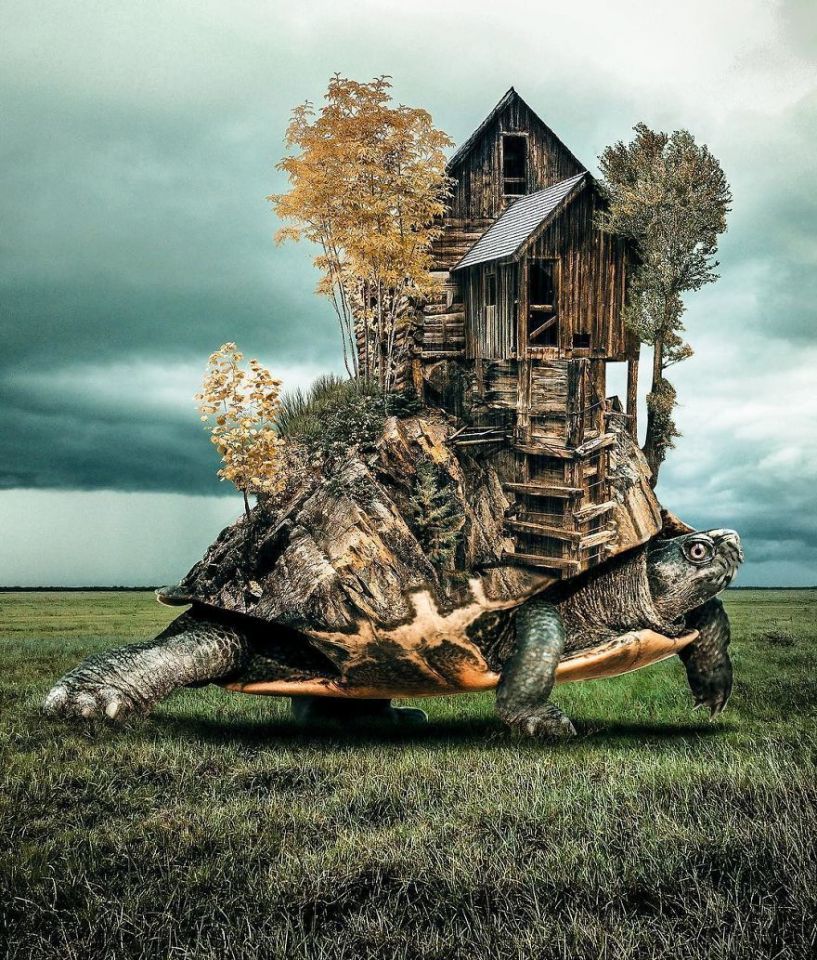 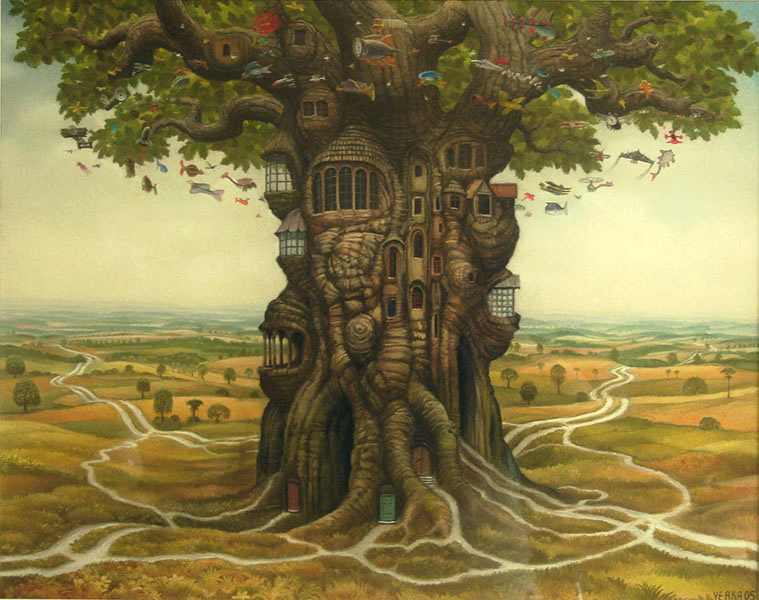 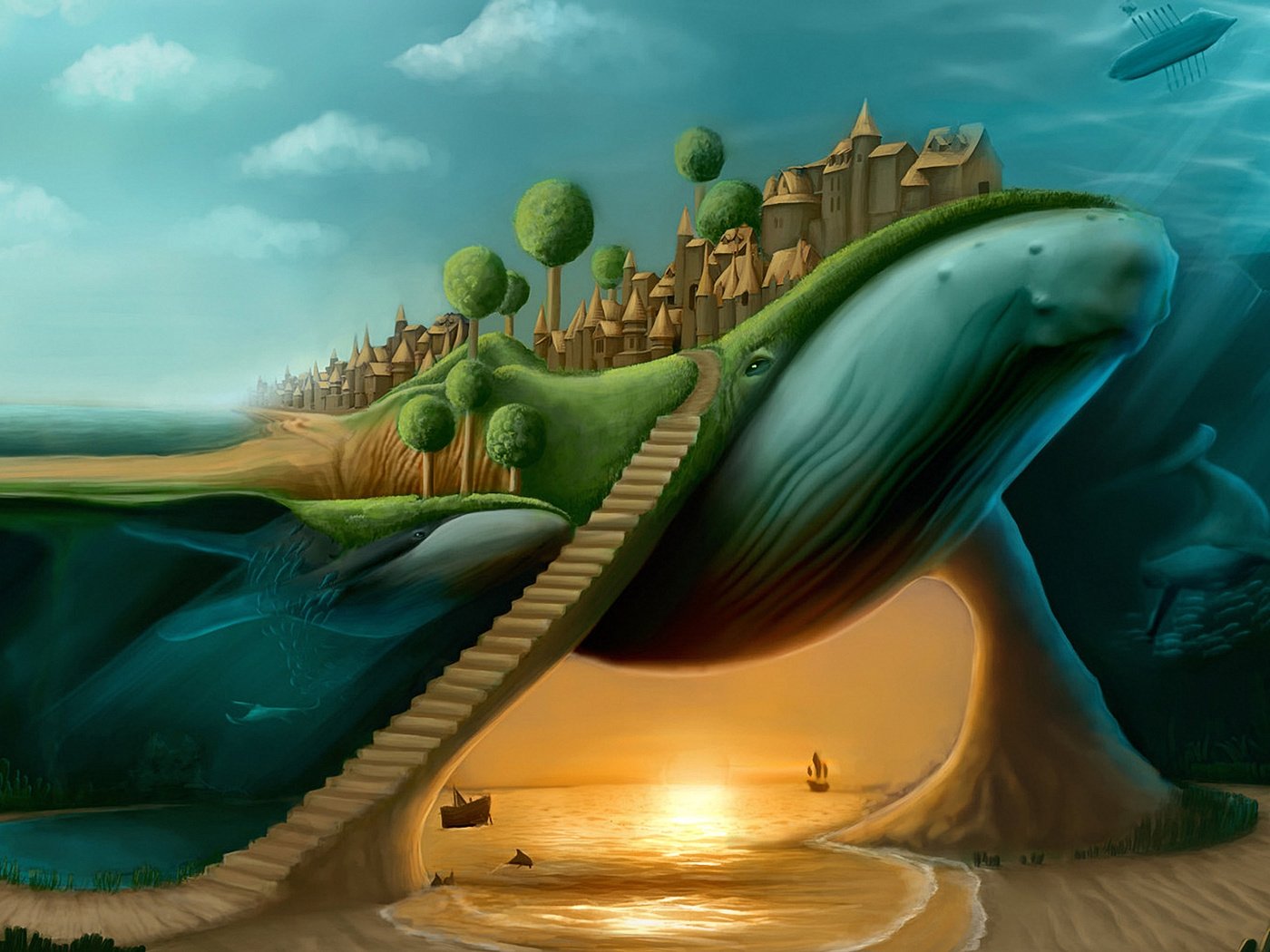